Afghan Network Requirements
ANSF Network, ANSFN (Unsecure)
Afghan National Command Authority Network, ANCAN (Secure)
ANSF Network, ANSFN (Unsecure)

Physically connects MoI, MoD, and Presidential Campus.

Does not consolidate logical domains

Infrastructure exists (ISP) to support

Internet access

Not secure

Voice, video, and data sharing capable

Currently capable of reaching Regional HQs
Afghan National Command Authority Network, ANCAN (Secure)

Physically connects NDS, MoI, MoD and Presidential Campus networks via hard spliced fiber

Single logical domain capable

No current infrastructure exists (ISP) to support

No Internet access

Secure voice, video, and data sharing capable

Not currently capable of reaching Regional HQs
Current MoI – MoD – PSR - NDS Connectivity
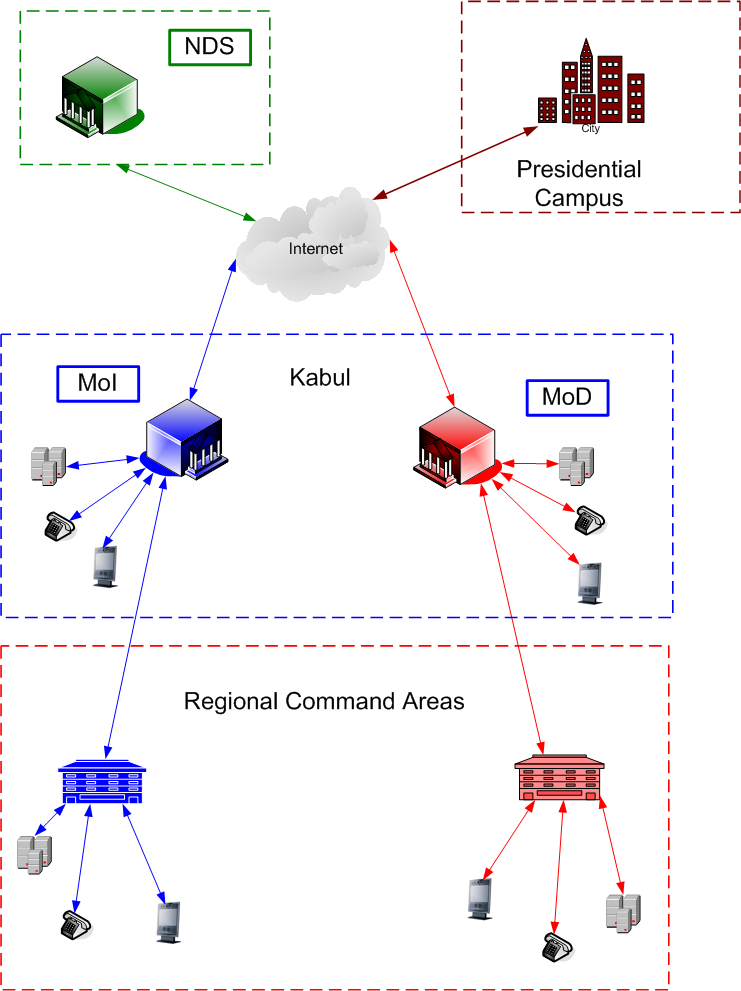 NDS PSR, MoI, and MoD Physical Connectivity
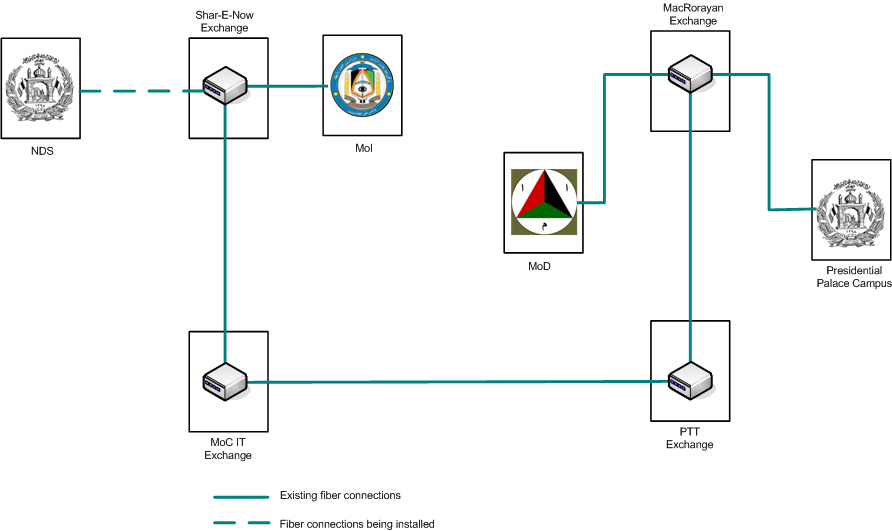 ANSF Network, ANSFN (Unsecure) PSR, MoI, and MoD Connectivity
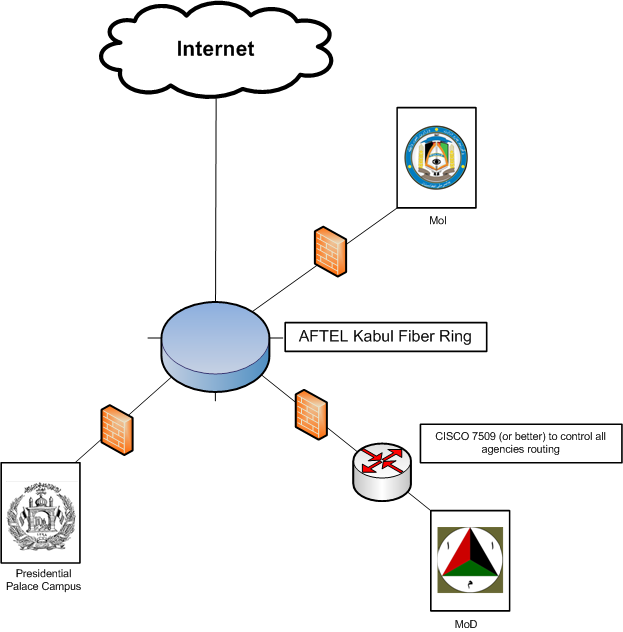 ANSF Network, ANSFN (Unsecure) PSR, MoI, and MoD Connectivity
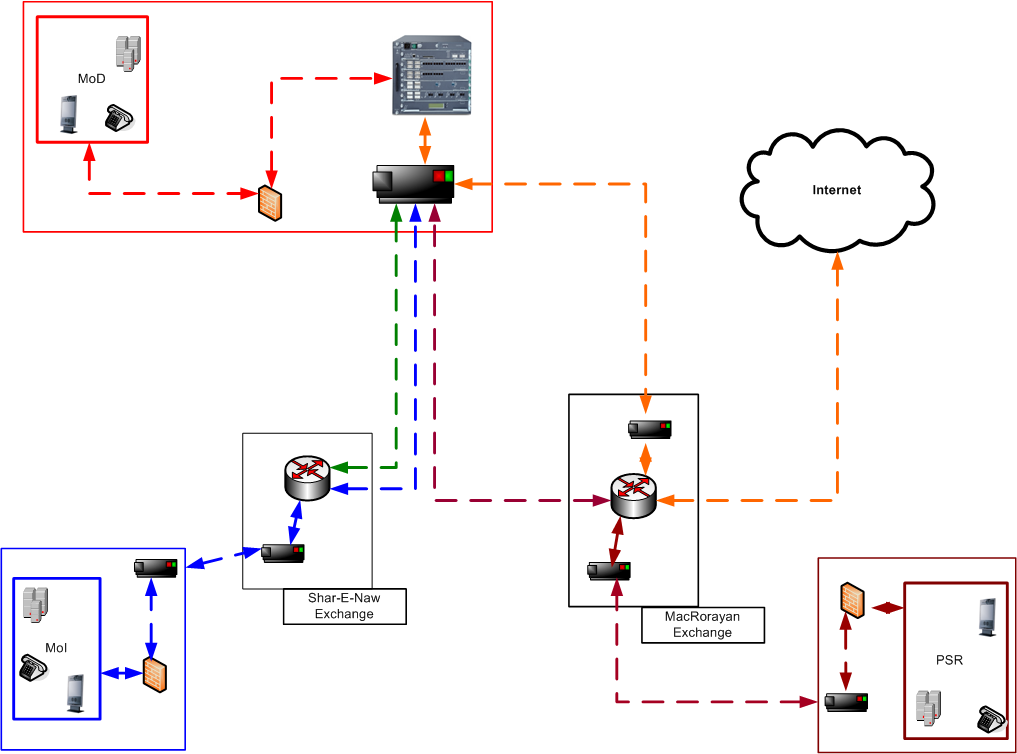 All MoI, and PSR external network traffic routed through AFTEL Fiber Ring to ANSF Core Router in MoD NOC.

All ANSF network Internet traffic routed through ANSF Core router and back through AFTEL Fiber Ring
Afghan National Command Authority Network, ANCAN (Secure) PSR, NDS, MoI, and MoD Connectivity
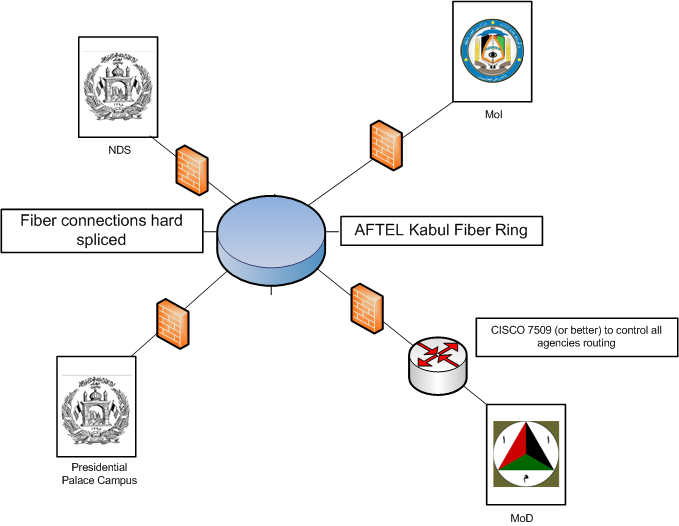 Afghan National Command Authority Network, ANCAN (Secure) PSR, NDS, MoI, and MoD Connectivity
All Afghan National Command Authority Network traffic routed through ANAN Core Router in MoD NOC.
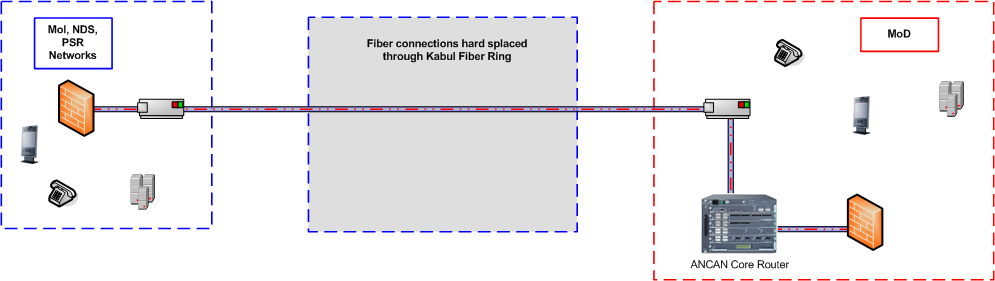